ЧЕСТНОСТЬ
Классный час в 8 классе
« Величайшая обида, которую можно причинить честному человеку                                                                               это  заподозрить его в нечестном.»                                                                                                                                                   Вильям Шекспир
Смысл понятия «честность»
Честность и              чуткость
Как себя чувствуешь, когда тебе лгут?
«НевИННАЯ»   ЛОЖЬ?
Быть честным и не испортить отношения с людьми
Когда вскрывается ложь…
Ответьте своей совести
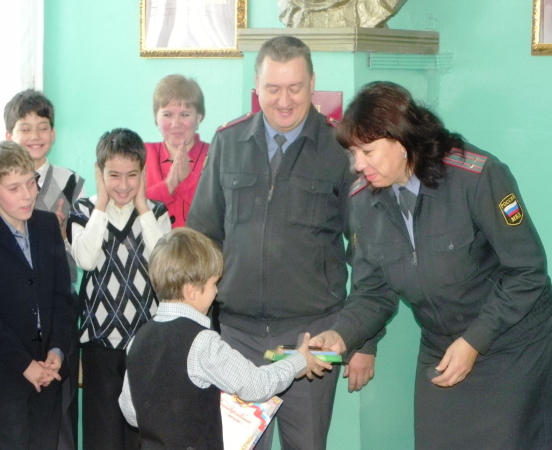 Никита Шевченко
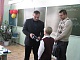 Википедия:
«Честность – избегание обмана, и в частности мошенничества, в отношениях с другими людьми. По сравнению с правдивостью, понятие честности подчеркивает отсутствие корыстных мотивов дезинформации и вместе с тем снисходительней относится к непредумышленному введению в заблуждение, т.е. человек может оставаться честным, если сообщает другому неправду, в которую верит сам.
Честность – это выдающееся качество, проникающее в самую глубину человеческой сущности. Честность (или отсутствие ее) будет отчетливо проявляться в каждом вашем слове и поступке. Честность, твердость характера, незапятнанная репутация и уважение тесно взаимосвязаны  и идут рука об руку по пути к выдающемуся успеху».
ИТОГ:
Честность – это одно из непременных проявлений благородного человека.
Честность – это серьезная причина для уважения к человеку.
Честность  -  это убеждение в том, что собеседник настолько духовно развит, что сумеет понять и принять самую горькую правду.
Пусть честность станет вашим спутником по жизни и даст возможность получить уважение и понимание окружающих